Chapter
10
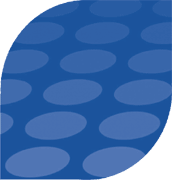 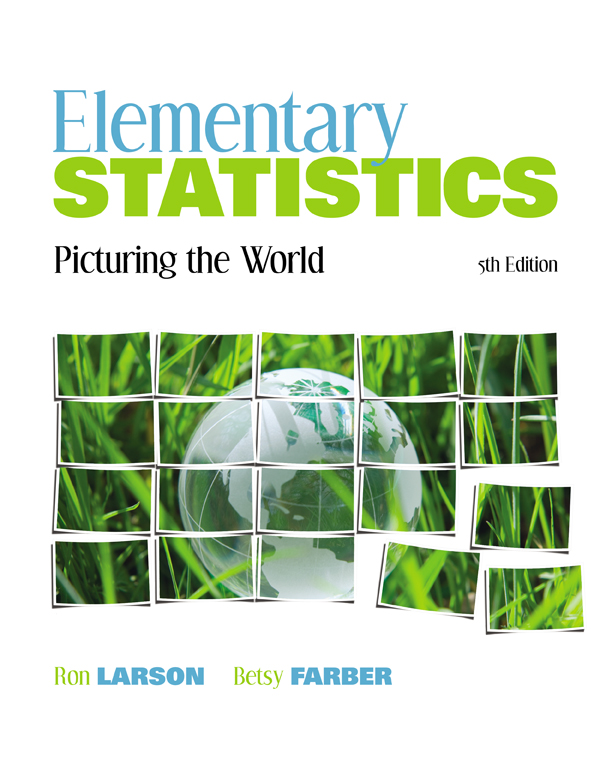 Chi-Square Tests and the F-Distribution
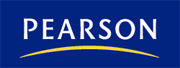 © 2012 Pearson Education, Inc.
All rights reserved.
1 of 91
Chapter Outline
10.1 Goodness of Fit
10.2 Independence
© 2012 Pearson Education, Inc. All rights reserved.
2 of 91
Section 10.1
Goodness of Fit
© 2012 Pearson Education, Inc. All rights reserved.
3 of 91
Section 10.1 Objectives
Use the chi-square distribution to test whether a frequency distribution fits a claimed distribution
© 2012 Pearson Education, Inc. All rights reserved.
4 of 91
Multinomial Experiments
Multinomial experiment
A probability experiment consisting of a fixed number of independent trials in which there are more than two possible outcomes for each trial. 
The probability for each outcome is fixed and each outcome is classified into categories. 
Recall that a binomial experiment had only two possible outcomes.
© 2012 Pearson Education, Inc. All rights reserved.
5 of 91
Multinomial Experiments
A tax preparation company wants to determine the proportions of people who used different methods to prepare their taxes.
The company can perform a multinomial experiment.
It wants to test a previous survey’s claim concerning the distribution of proportions of people who use different methods to prepare their taxes.
It can compare the distribution of proportions obtained in the multinomial experiment with the previous survey’s specified distribution.
It can perform a chi-square goodness-of-fit test.
© 2012 Pearson Education, Inc. All rights reserved.
6 of 91
Chi-Square Goodness-of-Fit Test
Chi-Square Goodness-of-Fit Test 
Used to test whether a frequency distribution fits an expected distribution.
The null hypothesis states that the frequency distribution fits the specified distribution.
The alternative hypothesis states that the frequency distribution does not fit the specified distribution.
© 2012 Pearson Education, Inc. All rights reserved.
7 of 91
Multinomial Experiments
Results of a survey of tax preparation methods.
The probability for each possible outcome is fixed.
Each outcome is classified into categories.
© 2012 Pearson Education, Inc. All rights reserved.
8 of 91
Chi-Square Goodness-of-Fit Test
To test the previous survey’s claim, a company can perform a chi-square goodness-of-fit test using the following hypotheses.
H0: The distribution of tax preparation methods is 25% by accountant, 20% by hand, 35% by computer software, 5% by friend or family, and 15 % by tax preparation service.    (claim)
Ha: The distribution of tax preparation methods differs from the claimed or expected distribution.
© 2012 Pearson Education, Inc. All rights reserved.
9 of 91
Chi-Square Goodness-of-Fit Test
To calculate the test statistic for the chi-square goodness-of-fit test, the observed frequencies and the expected frequencies are used.
The observed frequency O of a category is the frequency for the category observed in the sample data.
© 2012 Pearson Education, Inc. All rights reserved.
10 of 91
Chi-Square Goodness-of-Fit Test
The expected frequency E of a category is the calculated frequency for the category.  
Expected frequencies are obtained assuming the specified (or hypothesized) distribution.  The expected frequency for the ith category is		Ei = npi
	where n is the number of trials (the sample size) and pi is the assumed probability of the ith category.
© 2012 Pearson Education, Inc. All rights reserved.
11 of 91
Example: Finding Observed and Expected Frequencies
A tax preparation company randomly selects 300 adults and asks them how they prepare their taxes. The results are shown at the right. Find the observed frequency and the expected frequency for each tax preparation method. (Adapted from National Retail Federation)
© 2012 Pearson Education, Inc. All rights reserved.
12 of 91
Solution: Finding Observed and Expected Frequencies
Observed frequency: The number of adults in the survey naming a particular tax preparation method
observed frequency
© 2012 Pearson Education, Inc. All rights reserved.
13 of 91
Solution: Finding Observed and Expected Frequencies
Expected Frequency: Ei = npi
n = 300
© 2012 Pearson Education, Inc. All rights reserved.
14 of 91
Chi-Square Goodness-of-Fit Test
For the chi-square goodness-of-fit test to be used, the following must be true.
The observed frequencies must be obtained by using a random sample.
Each expected frequency must be greater than or equal to 5.
© 2012 Pearson Education, Inc. All rights reserved.
15 of 91
Chi-Square Goodness-of-Fit Test
If these conditions are satisfied, then the sampling distribution for the goodness-of-fit test is approximated by a chi-square distribution with k – 1 degrees of freedom, where k is the number of categories.  
The test statistic for the chi-square goodness-of-fit test is


	where O represents the observed frequency of each category and E represents the expected frequency of each category.
The test is always a right-tailed test.
© 2012 Pearson Education, Inc. All rights reserved.
16 of 91
Chi-Square Goodness-of-Fit Test
In Words					In Symbols
Identify the claim. State the null and alternative hypotheses.
Specify the level of significance.
Identify the degrees of freedom.
Determine the critical value.
State H0 and Ha.
Identify α.
d.f. = k – 1
Use Table 6 in Appendix B.
© 2012 Pearson Education, Inc. All rights reserved.
17 of 91
Chi-Square Goodness-of-Fit Test
In Words					In Symbols
Determine the rejection region.
Calculate the test statistic.  
Make a decision to reject or fail to reject the null hypothesis. 

Interpret the decision in the context of the original claim.
If χ2 is in the rejection region, reject H0.  Otherwise, fail to reject H0.
© 2012 Pearson Education, Inc. All rights reserved.
18 of 91
Example: Performing a Goodness of Fit Test
Use the tax preparation method data to perform a chi-square goodness-of-fit test to test whether the distributions are different. Use α = 0.01.
© 2012 Pearson Education, Inc. All rights reserved.
19 of 91
Solution: Performing a Goodness of Fit Test
0.01
5 – 1 = 4
The distribution is 25% by accountant, 20% by hand, 35% by computer software, 5% by friend/ family, and 15% by tax preparation service. (Claim)
H0:
Ha:
 	α = 
d.f. = 	
Rejection Region
The distribution of tax preparation methods differs from the claimed or expected distribution.
Test Statistic: 

Decision:

Conclusion:
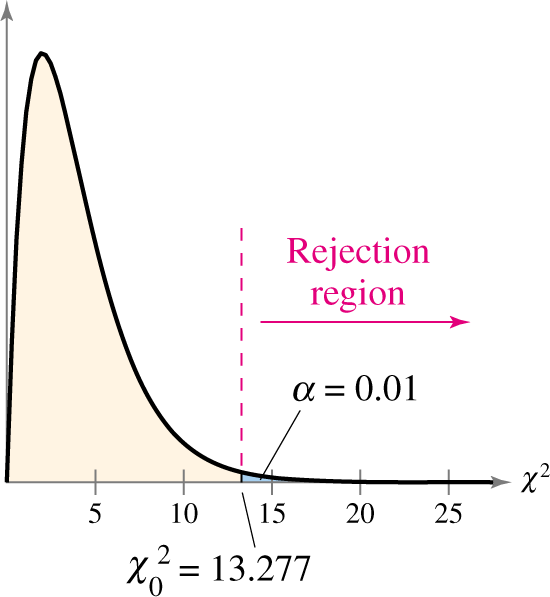 © 2012 Pearson Education, Inc. All rights reserved.
20 of 91
Solution: Performing a Goodness of Fit Test
© 2012 Pearson Education, Inc. All rights reserved.
21 of 91
Solution: Performing a Goodness of Fit Test
0.01
5 – 1 = 4
The distribution is 25% by accountant, 20% by hand, 35% by computer software, 5% by friend/ family, and 15% by tax preparation service. (Claim)
H0:
Ha:
 α =
d.f. = 	
Rejection Region
The distribution of tax preparation methods differs from the claimed or expected distribution.
Test Statistic: 

Decision:
χ2 ≈ 35.121
Reject H0
There is enough evidence at the 1% significance level to conclude that the distribution of tax preparation methods differs from the previous survey’s claimed or expected distribution.
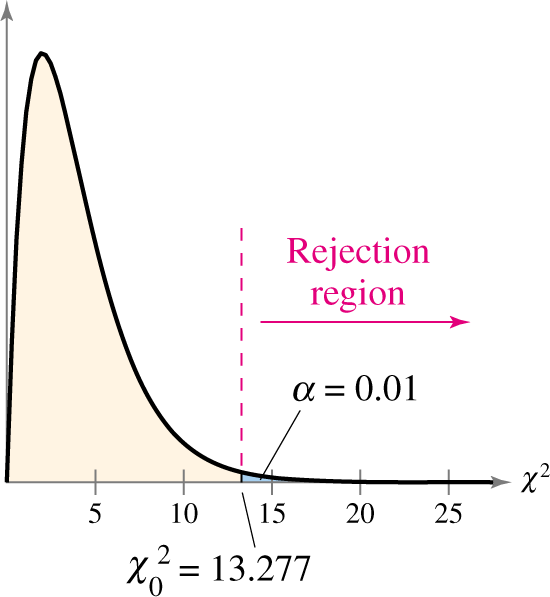 22 of 91
© 2012 Pearson Education, Inc. All rights reserved.
Solution: Performing a Goodness of Fit Test
Rejection Region
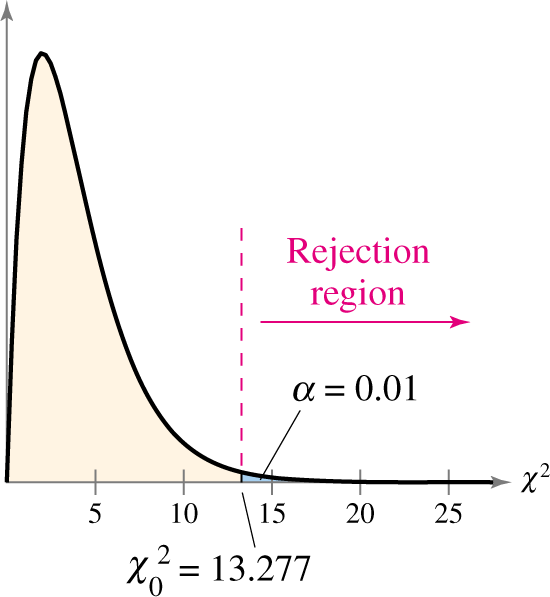 3
23 of 91
© 2012 Pearson Education, Inc. All rights reserved.
Example: Performing a Goodness of Fit Test
A researcher claims that the number of different-colored candies in bags of dark chocolate M&M’s is uniformly distributed. To test this claim, you randomly select a bag that contains 500 dark chocolate M&M’s. The results are shown in the table on the next slide. Using α = 0.10, perform a chi-square goodness-of-fit test to test the claimed or expected distribution. What can you conclude? (Adapted from Mars Incorporated)
© 2012 Pearson Education, Inc. All rights reserved.
24 of 91
Example: Performing a Goodness of Fit Test
Solution:
The claim is that the distribution is uniform, so the expected frequencies of the colors are equal. 
To find each expected frequency, divide the sample size by the number of colors.
 E = 500/6 ≈ 83.3
n = 500
© 2012 Pearson Education, Inc. All rights reserved.
25 of 91
0.10
6 – 1 = 5
Solution: Performing a Goodness of Fit Test
0.10
χ2
0
9.236
H0:
Ha:
 α =
d.f. = 	
Rejection Region
Distribution of different-colored candies in bags of dark chocolate M&M’s is uniform. (Claim)
Distribution of different-colored candies in bags of dark chocolate M&M’s is not uniform.
Test Statistic: 

Decision:

Conclusion:
© 2012 Pearson Education, Inc. All rights reserved.
26 of 91
Solution: Performing a Goodness of Fit Test
α = 0.10
χ2
9.236
0
Rejection Region
4
© 2012 Pearson Education, Inc. All rights reserved.
27 of 91
Solution: Performing a Goodness of Fit Test
© 2012 Pearson Education, Inc. All rights reserved.
28 of 91
0.01
6 – 1 = 5
Solution: Performing a Goodness of Fit Test
0.10
χ2
0
9.236
H0:
Ha:
 α =
d.f. = 	
Rejection Region
Distribution of different-colored candies in bags of dark chocolate M&M’s is uniform. (Claim)
Distribution of different-colored candies in bags of dark chocolate M&M’s is not uniform.
Test Statistic: 

Decision:
χ2 ≈ 3.016
Fail to Reject H0
There is not enough evidence at the 10% level of significance to reject the claim that the distribution is uniform.
3.016
© 2012 Pearson Education, Inc. All rights reserved.
29 of 91
Section 10.1 Summary
Used the chi-square distribution to test whether a frequency distribution fits a claimed distribution
© 2012 Pearson Education, Inc. All rights reserved.
30 of 91
Section 10.2
Independence
© 2012 Pearson Education, Inc. All rights reserved.
31 of 91
Section 10.2 Objectives
Use a contingency table to find expected frequencies
Use a chi-square distribution to test whether two variables are independent
© 2012 Pearson Education, Inc. All rights reserved.
32 of 91
Contingency Tables
r × c  contingency table 
Shows the observed frequencies for two variables. 
The observed frequencies are arranged in r rows and c columns.  
The intersection of a row and a column is called a cell.
© 2012 Pearson Education, Inc. All rights reserved.
33 of 91
Contingency Tables
Example:
The contingency table shows the results of a random sample of 2200 adults classified by their favorite way to eat ice cream and gender. (Adapted from Harris Interactive)
© 2012 Pearson Education, Inc. All rights reserved.
34 of 91
Finding the Expected Frequency
Assuming the two variables are independent, you can use the contingency table to find the expected frequency for each cell.
The expected frequency for a cell Er,c in a contingency table is
© 2012 Pearson Education, Inc. All rights reserved.
35 of 91
Example: Finding Expected Frequencies
Find the expected frequency for each cell in the contingency table. Assume that the variables, favorite way to eat ice cream and gender, are independent.
marginal totals
© 2012 Pearson Education, Inc. All rights reserved.
36 of 91
Solution: Finding Expected Frequencies
© 2012 Pearson Education, Inc. All rights reserved.
37 of 91
Solution: Finding Expected Frequencies
© 2012 Pearson Education, Inc. All rights reserved.
38 of 91
Solution: Finding Expected Frequencies
© 2012 Pearson Education, Inc. All rights reserved.
39 of 91
Chi-Square Independence Test
Chi-square independence test
Used to test the independence of two variables. 
Can determine whether the occurrence of one variable affects the probability of the occurrence of the other variable.
© 2012 Pearson Education, Inc. All rights reserved.
40 of 91
Chi-Square Independence Test
For the chi-square independence test to be used, the following must be true.
The observed frequencies must be obtained by using a random sample.
Each expected frequency must be greater than or equal to 5.
© 2012 Pearson Education, Inc. All rights reserved.
41 of 91
Chi-Square Independence Test
If these conditions are satisfied, then the sampling distribution for the chi-square independence test is approximated by a chi-square distribution with (r – 1)(c – 1) degrees of freedom, where r and c are the number of rows and columns, respectively, of a contingency table. 
The test statistic for the chi-square independence test is


	where O represents the observed frequencies and E represents the expected frequencies.
The test is always a right-tailed test.
© 2012 Pearson Education, Inc. All rights reserved.
42 of 91
Chi-Square Independence Test
In Words					In Symbols
Identify the claim. State the null and alternative hypotheses.
Specify the level of significance.
Determine the degrees of freedom.
Determine the critical value.
State H0 and Ha.
Identify α.
d.f. = (r – 1)(c – 1)
Use Table 6 in Appendix B.
© 2012 Pearson Education, Inc. All rights reserved.
43 of 91
Chi-Square Independence Test
In Words					In Symbols
Determine the rejection region.
Calculate the test statistic.  
Make a decision to reject or fail to reject the null hypothesis. 
Interpret the decision in the context of the original claim.
If χ2 is in the rejection region, reject H0.  Otherwise, fail to reject H0.
© 2012 Pearson Education, Inc. All rights reserved.
44 of 91
Example: Performing a χ2 Independence Test
Using the gender/favorite way to eat ice cream contingency table, can you conclude that the adults favorite ways to eat ice cream are related to gender? Use α = 0.01. Expected frequencies are shown in parentheses.
© 2012 Pearson Education, Inc. All rights reserved.
45 of 91
Solution: Performing a Goodness of Fit Test
H0:
Ha:
 α =
d.f. = 	
Rejection Region
The adults’ favorite ways to eat ice cream are independent of gender.
The adults’ favorite ways to eat ice cream are dependent on gender. (Claim)
Test Statistic: 
Decision:
0.01
(2 – 1)(5 – 1) = 4
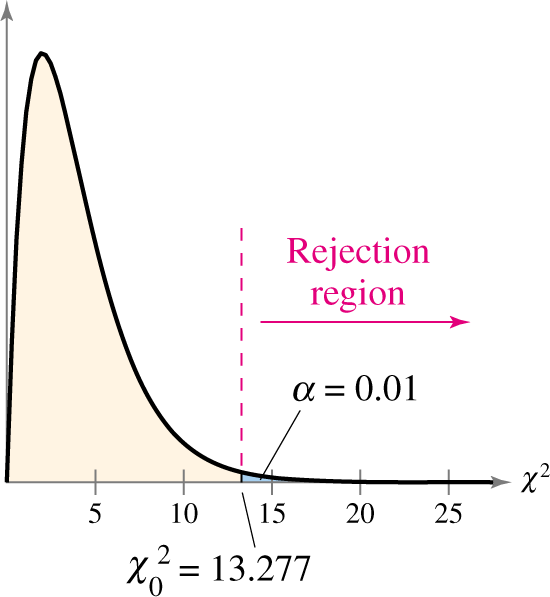 © 2012 Pearson Education, Inc. All rights reserved.
46 of 91
Solution: Performing a Goodness of Fit Test
Rejection Region
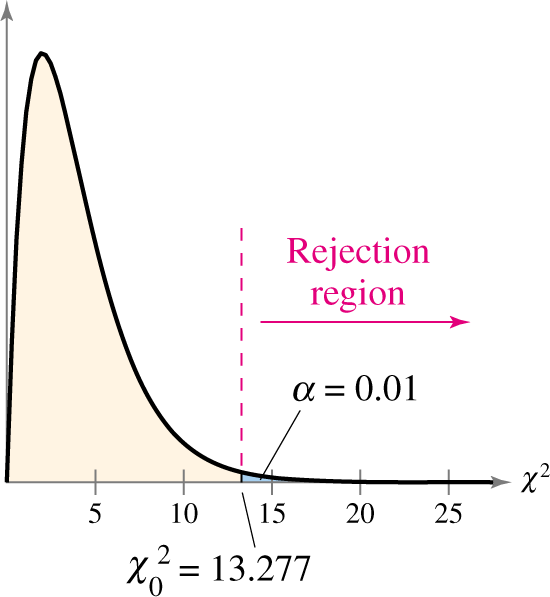 3
47 of 91
© 2012 Pearson Education, Inc. All rights reserved.
Solution: Performing a Goodness of Fit Test
© 2012 Pearson Education, Inc. All rights reserved.
48 of 91
0.01
(2 – 1)(5 – 1) = 4
Solution: Performing a Goodness of Fit Test
The adults’ favorite ways to eat ice cream are independent of gender.
H0:
Ha:
 α =
d.f. = 	
Rejection Region
The adults’ favorite ways to eat ice cream are dependent on gender. (Claim)
Test Statistic: 

Decision:
χ2 ≈ 32.630
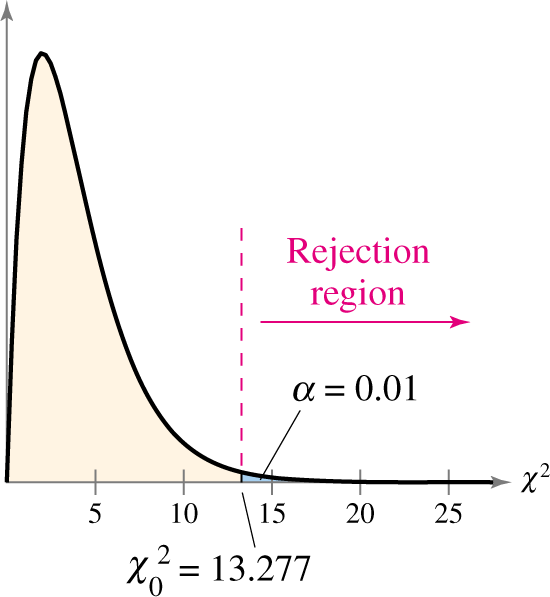 Reject H0
There is enough evidence at the 1% level of significance to conclude that the adults’ favorite ways to eat ice cream and gender are dependent.
© 2012 Pearson Education, Inc. All rights reserved.
49 of 91
Section 10.2 Summary
Used a contingency table to find expected frequencies
Used a chi-square distribution to test whether two variables are independent
© 2012 Pearson Education, Inc. All rights reserved.
50 of 91